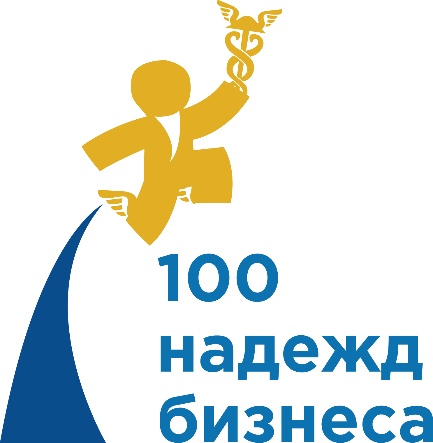 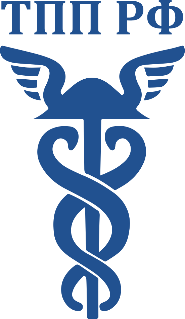 - 2021
СПЕЦИАЛЬНЫЙ ПРОЕКТ ТПП РФ
РАЗВИТИЕ ПРОЕКТА
2017 год
2021 год
Проект «100 Надежд бизнеса» был запущен в конце 2017 года и нацелен на развитие мотивации у молодежи по созданию собственного бизнеса, популяризацию финансовой независимости, становление их как успешных личностей.
Проект «100 Надежд бизнеса» разработан специально для молодого поколения представителей семейных предприятий и направлен на развитие мотивации по участию в семейном деле, а также формирование предпринимательских навыков.
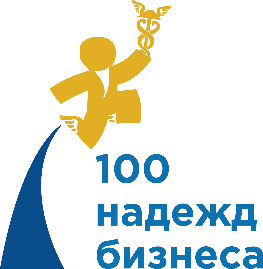 ПРОЕКТ В 2021 ГОДУ
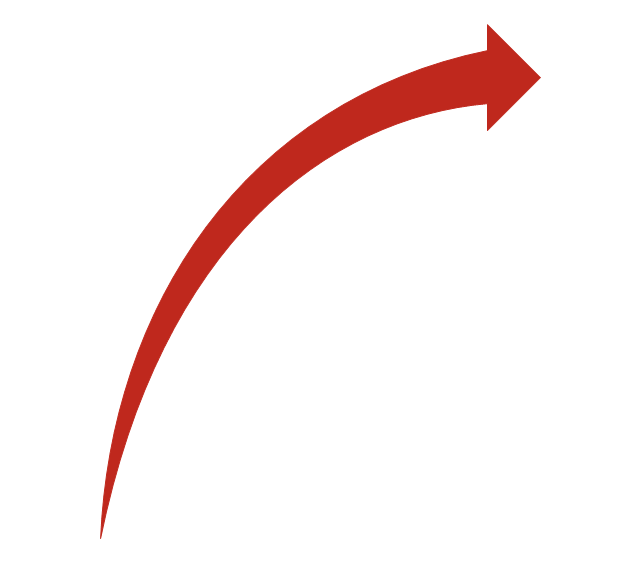 ЗНАНИЯ, КОМПЕТЕНЦИИ, ОПЫТ
ДЕЙСТВУЮЩАЯКОМПАНИЯ
НАСТАВНИЧЕСТВО
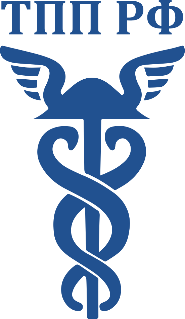 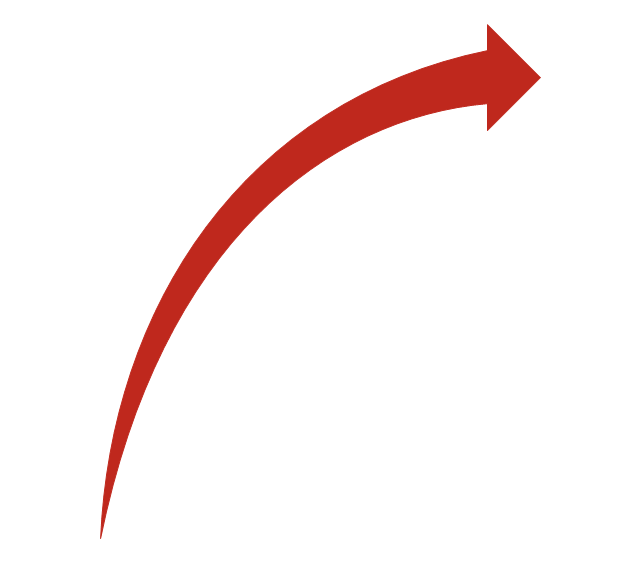 Семейный бизнес
ДЕТИ 
СЕМЕЙНЫХ ПРЕДПРИНИМАТЕЛЕЙ
ПРАКТИЧЕСКИЙ ОПЫТ
НАКОПЛЕННЫЕ ЗНАНИЯ
ЭНЕРГИЯ, НОВЫЕ ТЕХНОЛОГИИ И ТЕНДЕНЦИИ
ЭТАПЫ РЕАЛИЗАЦИИ ПРОГРАММЫ
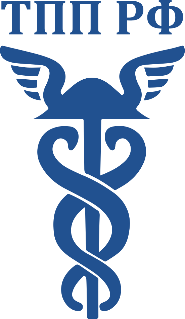 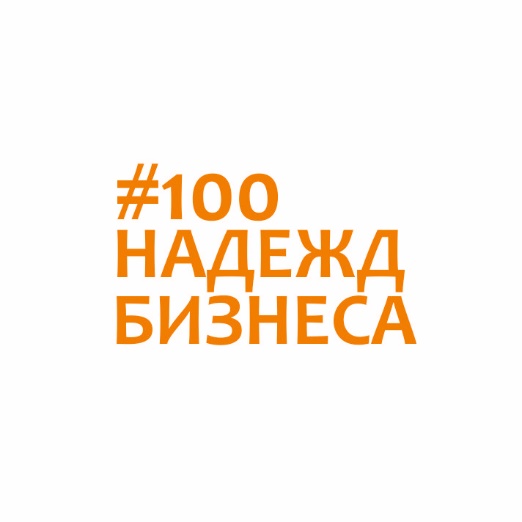 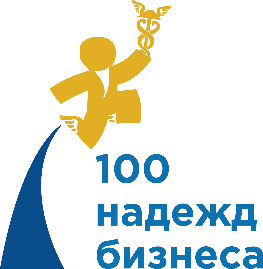 Торжественное подведение итогов проекта
Практика:
«Стажировки»
Итоговые работы:
Презентации проектов
Итоговое эссе 
План развития семейного бизнеса
«День открытых дверей»
Вовлечение в программу проекта, мозговые штурмы, общие задачи для всех возрастных групп
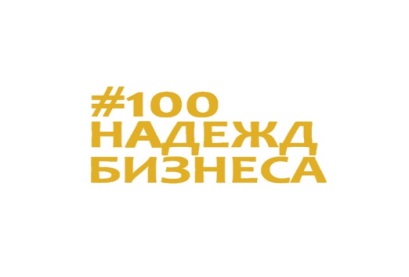 ОСНОВНЫЕ ЗАДАЧИ ПРОЕКТА
Формирование механизма по решению проблемы трудоустройства молодежи путем вовлечение молодого поколения в семейный бизнес;

За счет новых компетенций и креативности молодежи - развитие и рост семейных компаний – переход на новый уровень развития, выход на новые рынки;

С учетом накопленного опыта у предпринимателей развитие института наставничества.
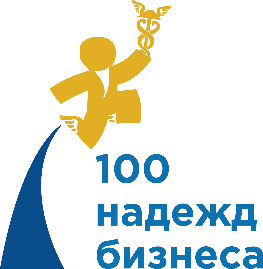 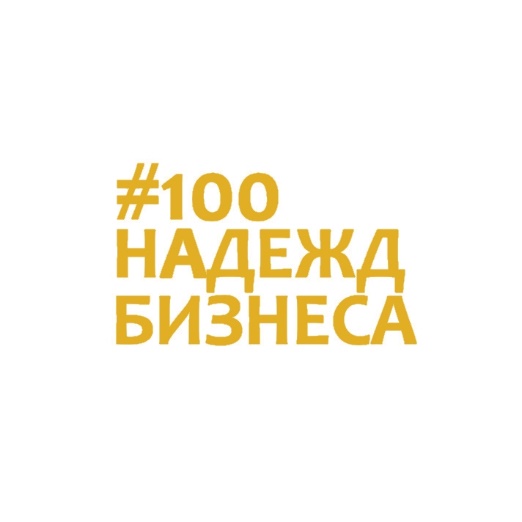 ЦЕЛЕВЫЕ ГРУППЫ
16 - 23  года
24 – 30  лет
10 – 15  лет
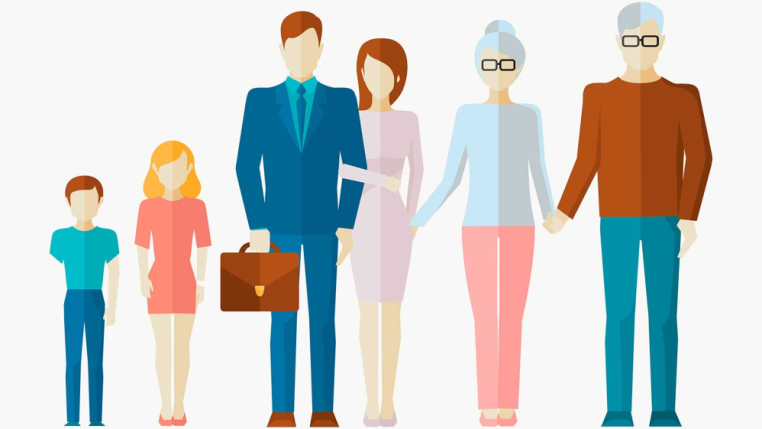 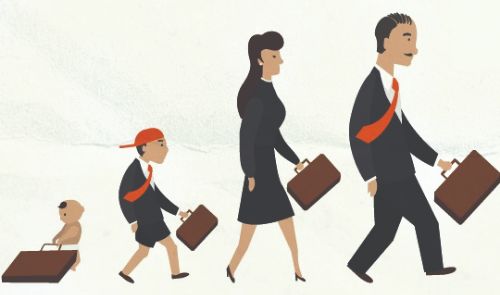 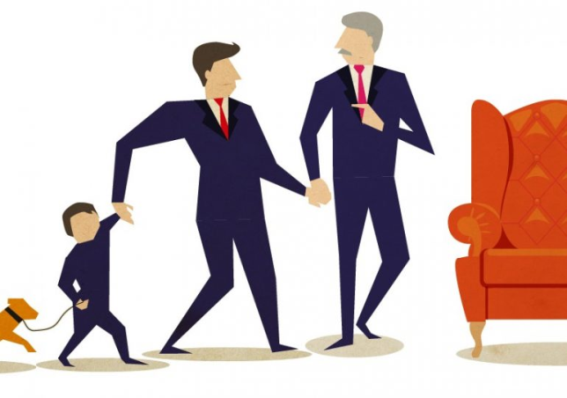 ознакомиться с новыми тенденциями и трендами развития рынков/ прорывными бизнес-идеями/мерами господдержки
получить опыт прохождения бизнес-практики или совместной работы с родителями
узнать о преимуществах предпринимательства, в особенности, семейного бизнеса
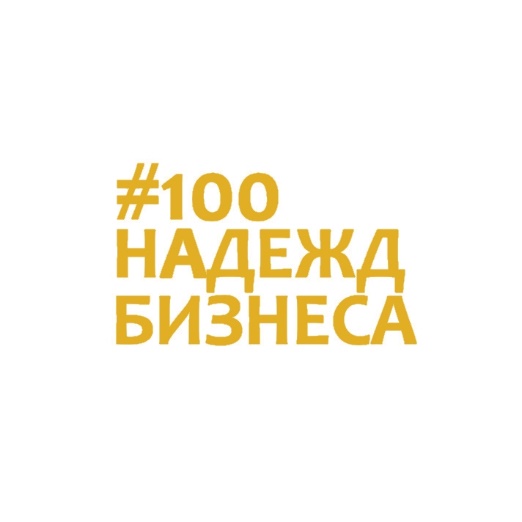 ТОРЖЕСТВЕННЫЙ СТАРТ ПРОЕКТА
31 МАРТА 2021 ГОДА
10:00 ЧАСОВ ПО МСК
УЧАСТНИКИ ТОРЖЕСТВЕННОГО СТАРТА:

Катырин С.Н., президент ТПП РФ;
Дыбова Е.Н., вице-президент ТПП РФ;
Илюшникова Т.А., заместитель Министра экономического развития РФ;
Исаевич А.И., генеральный директор АО «Корпорация «МСП»;
Бугаев А.В., руководитель Росмолодежи;
Семененко О.В., управляющий директор Управления GR и работы со специальными проектами ПАО «Сбербанк»;
Семейная компания Братьев Чебурашкиных; 
Абрикосов  Д.П., продолжатель семейной династии Абрикосовых
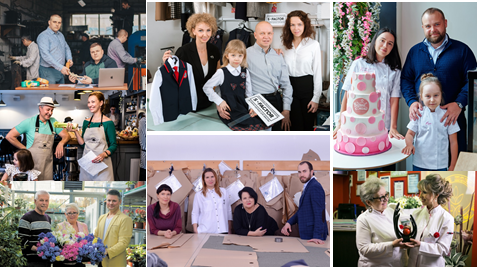 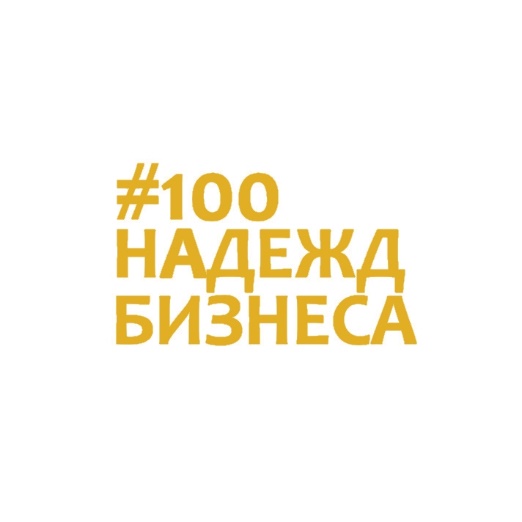 ДЕЙСТВИЯ ТТПП
31 МАРТА 2021 ГОДА
10:00 ЧАСОВ ПО МСК
ПРИГЛАСИТЬ НА ПЛОЩАДКУ ПАЛАТЫ:

Семейные компании Вашего региона, участников проекта «100 Семейных компаний под патронатом Президента ТПП РФ»;
Участников проекта «100 НАДЕЖД БИЗНЕСА» вместе с родителями (список участников будет направлен Вам 25 марта т.г.);
Представителей профильных региональных органов исполнительной власти;
СМИ;
Партнеры палаты.
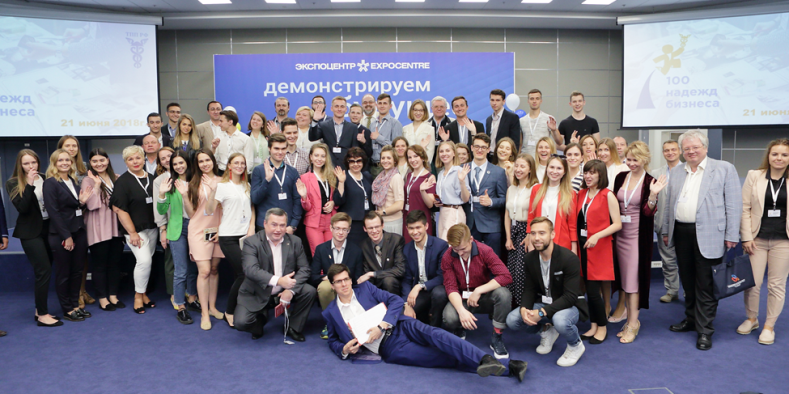 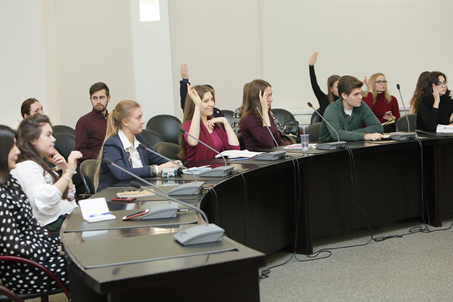 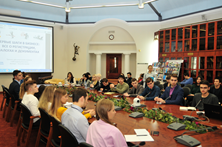 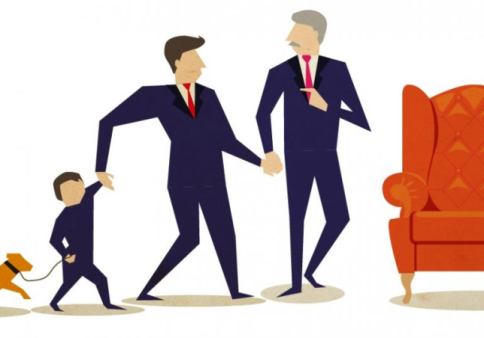 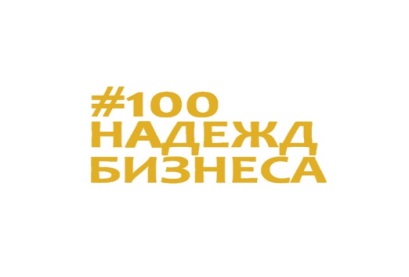 ВЗАИМОДЕЙСТВИЕ С ТПП РФ
СВЕШНИКОВА ОКСАНА НИКОЛАЕВНА
эл.почта 100ND-2021@tpprf.ru
8 (495) 620-02-49
8 (916) 626-37-87
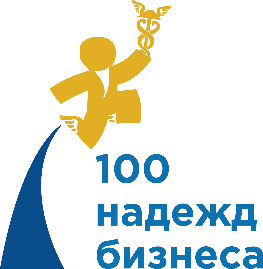